“La calidad es el único camino para el crecimiento”

Jack Welch
1
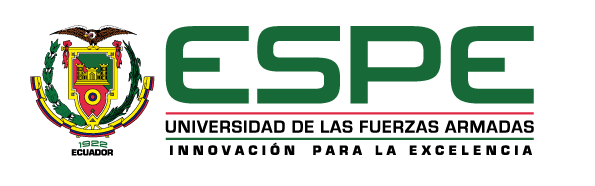 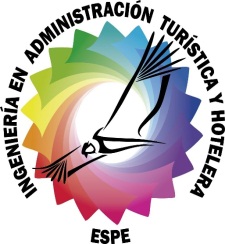 TEMA: 
“ ANÁLISIS DE LA CALIDAD DEL SERVICIO DE LOS MUSEOS QUE CONFORMAN LA FUNDACIÓN MUSEOS DE LA CIUDAD”

AUTOR:
MORALES PARRA, STEPHANIE VALERIA

TUTOR:
MSC. CARLOS NOVOA

SANGOLQUI
2018
PLANTEAMIENTO DEL PROBLEMA
El Ecuador tiene una variedad de museos localizados en las cuatro regiones del país, destacándose la ciudad de Quito con 78 museos con una escasa gestión en el servicio que no reflexionan ante la gestión de la calidad de servicio museal, convirtiéndose en un tema de intereses para los visitantes dado que la calidad es un aliado fundamental debido que genera compromisos por parte del museo a los visitantes y un servicio de excelencia.
1
OBJETIVO GENERAL
Determinar la calidad del servicio museológico ofertado por los museos que conforman la Fundación Museos de la Ciudad mediante la evaluación de las cinco dimensiones de la calidad con la finalidad de contribuir al desarrollo del turismo cultural.
2
Turismo
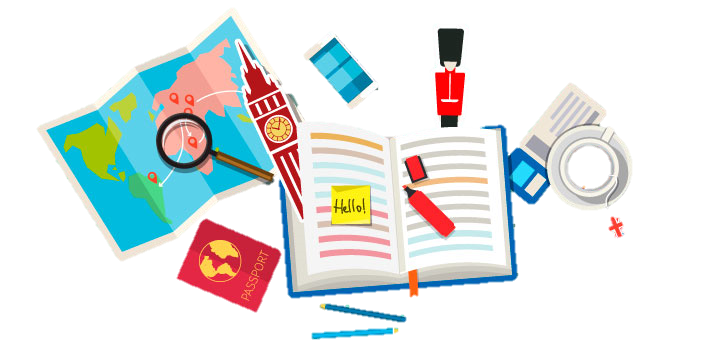 goo.gl/MGx5rh
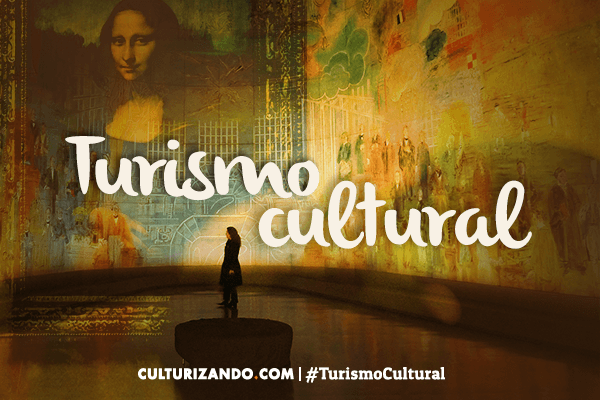 3
goo.gl/MGx5rh
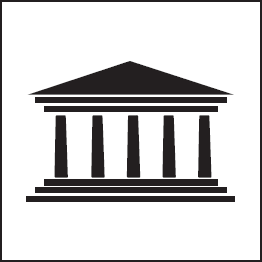 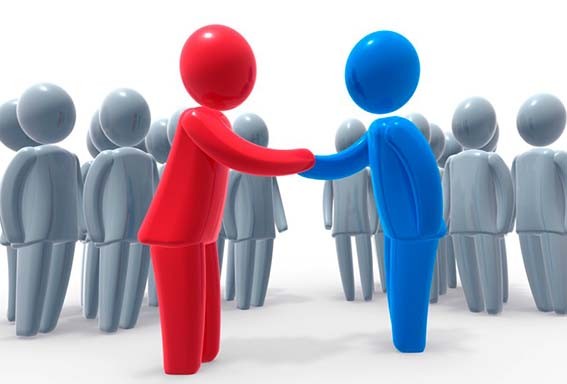 goo.gl/MGx5rh
goo.gl/MGx5rh
ICOM
“institución permanente, sin fines de lucro, al servicio de la sociedad y abierta al público, que adquiere, conserva, estudia, expone y difunde el patrimonio material e inmaterial de la humanidad y su ambiente con fines de estudio, educación y recreo.”
Colunga (1995)
“Es el trabajo realizado para otras personas”
4
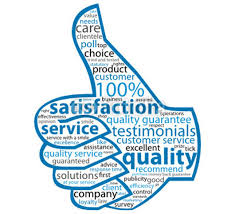 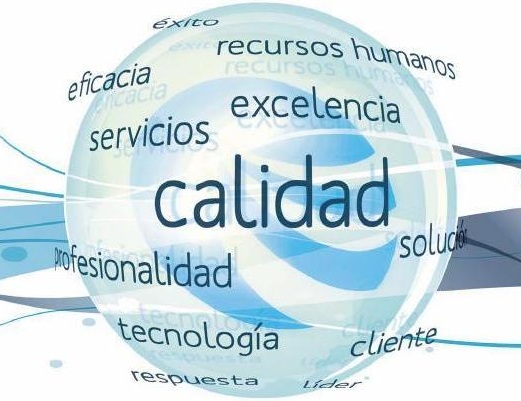 goo.gl/MGx5rh
goo.gl/MGx5rh
Zeithaml (1985) y Berry (1988) 
“ Juicio global del cliente acerca de la exigencia del servicio que surge entre la comparación de las expectativas del cliente y las percepciones del desempeño del servicio”
Juran (1977)
“el conjunto de características que satisfacen las necesidades de los clientes con adecuaciones con aptitud para el uso”
5
MODELO DE CALIDAD
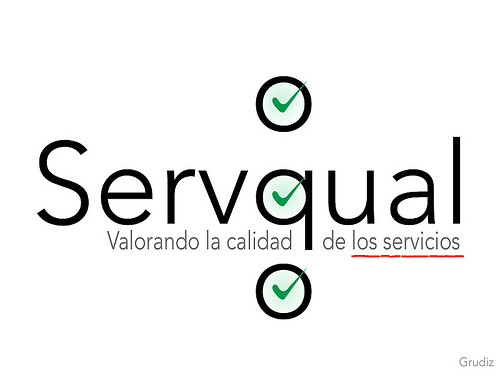 Escala sectorial
6
TEORÍA DE SOPORTE
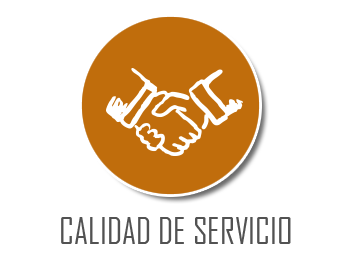 goo.gl/MGx5rh
7
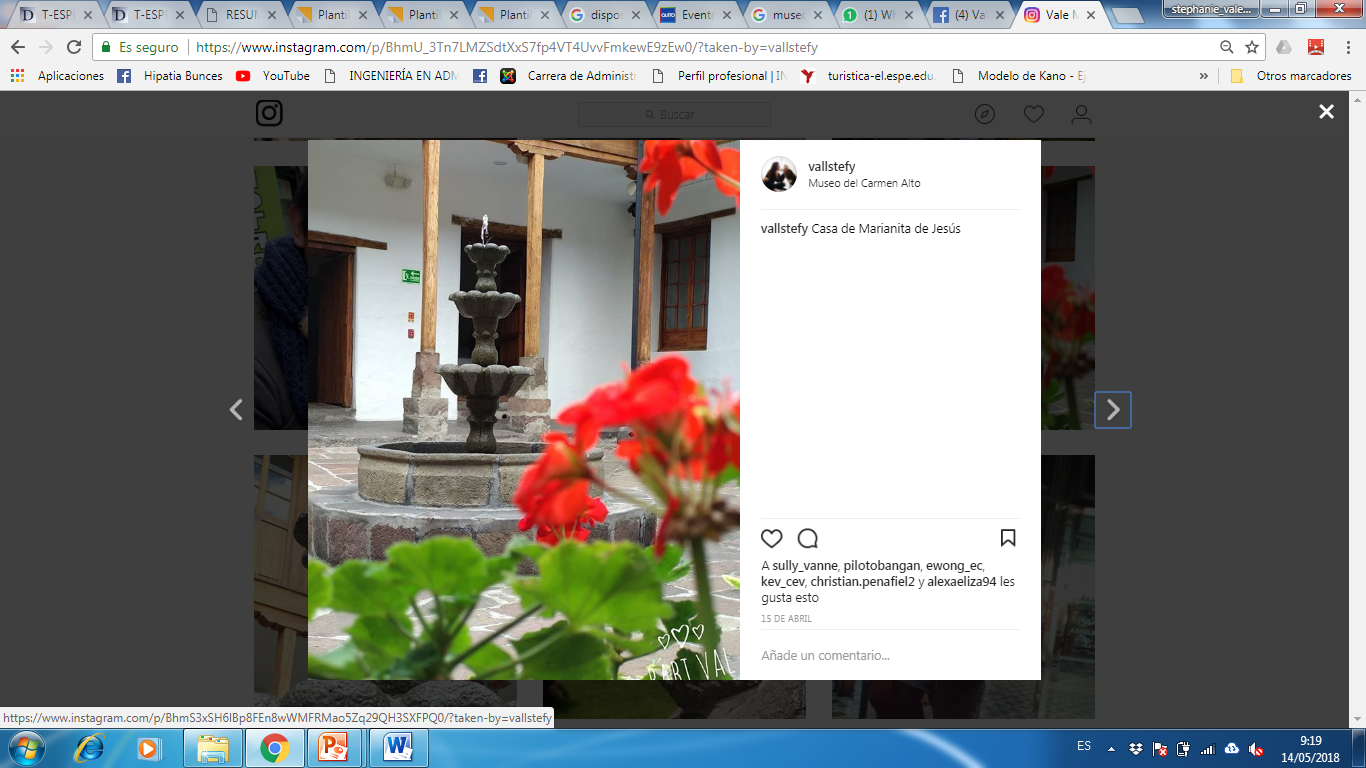 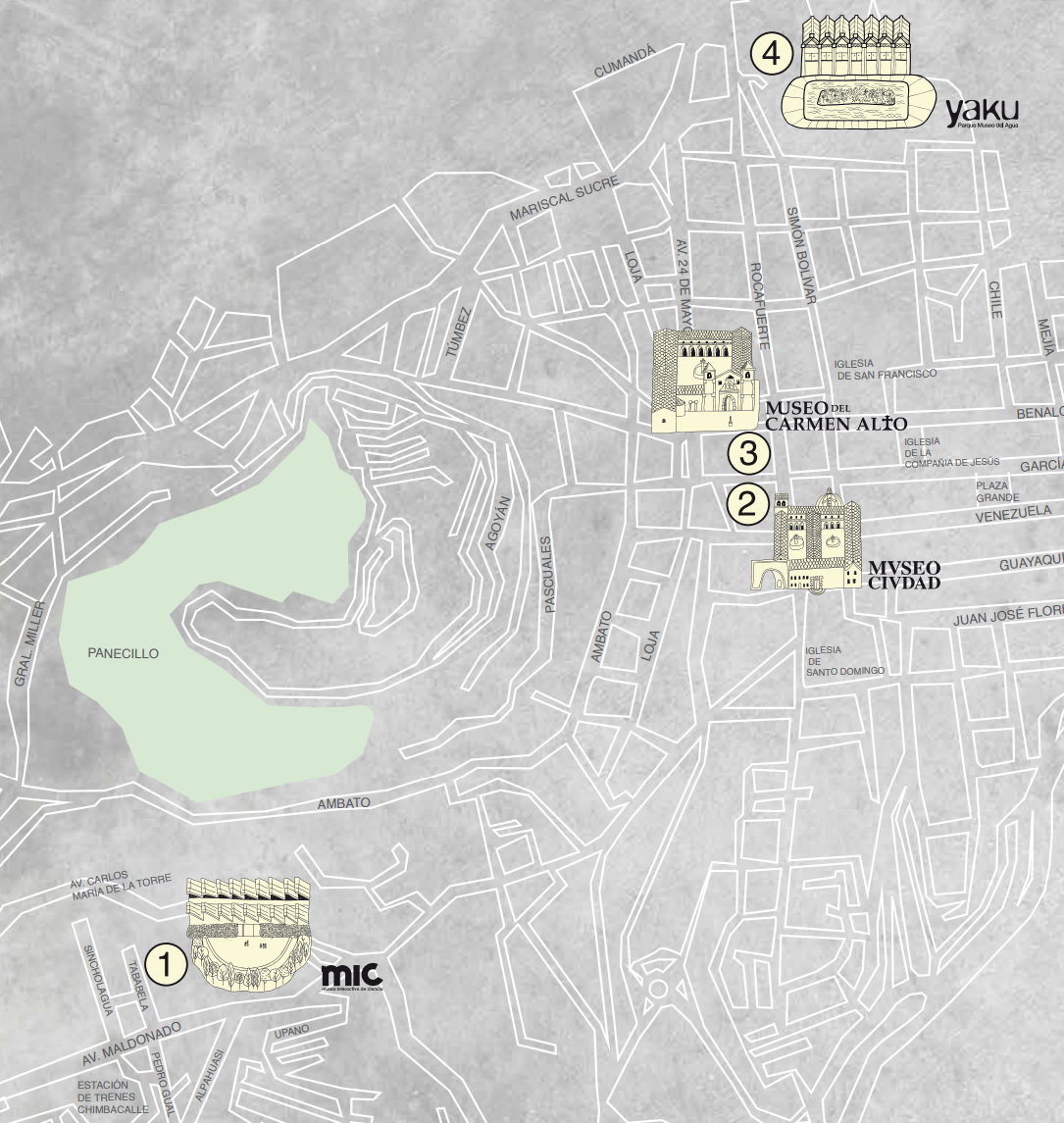 MICRO ESTUDIO
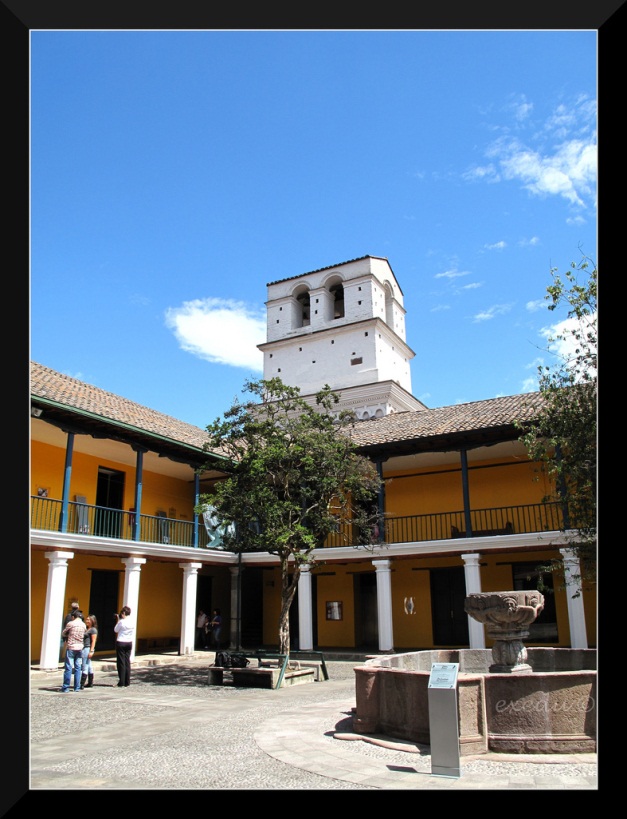 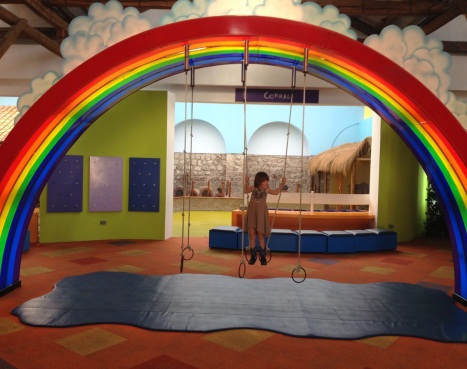 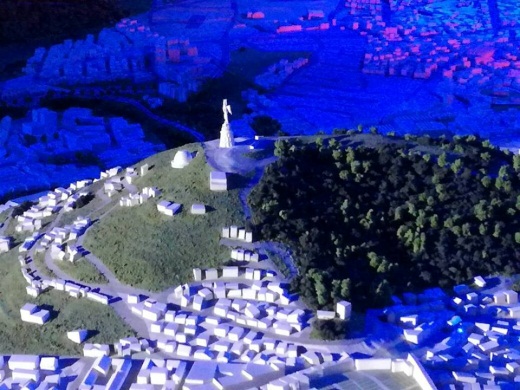 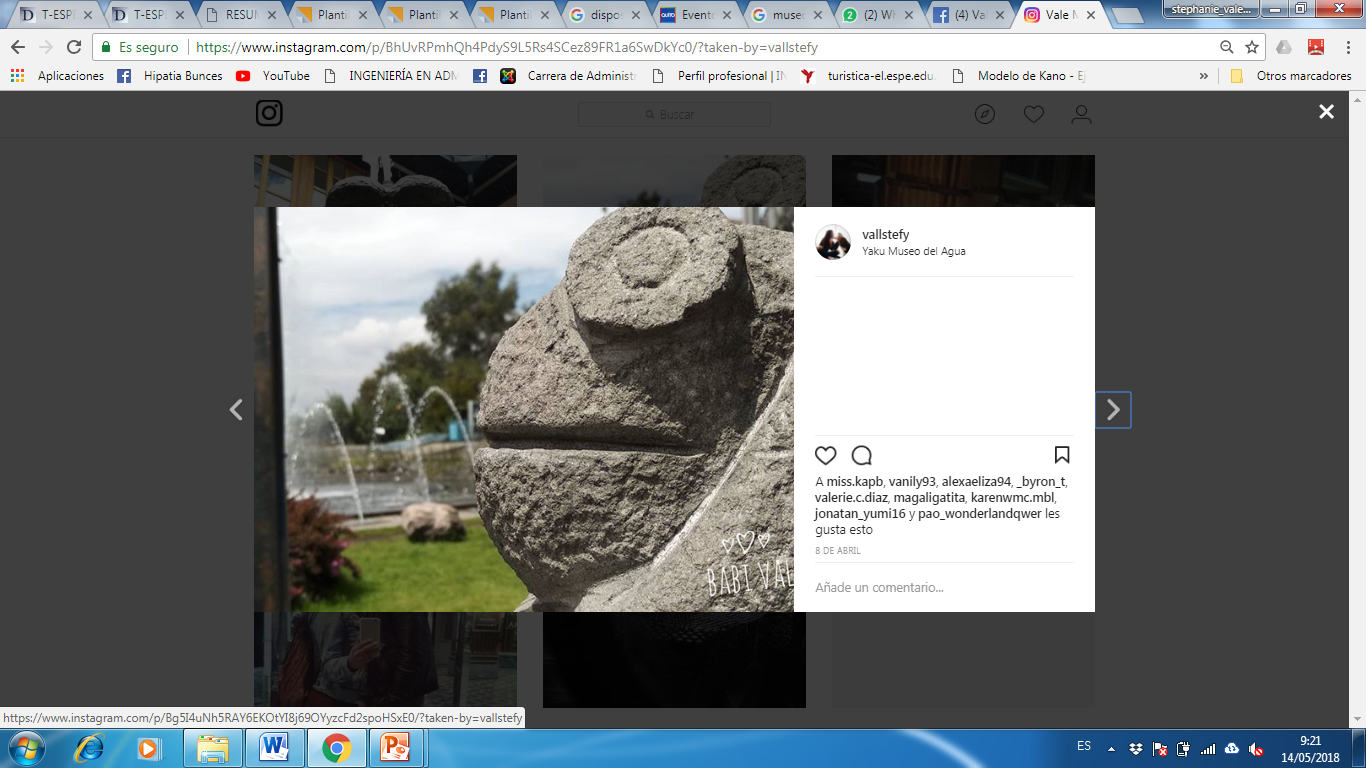 10
MICRO ESTUDIO
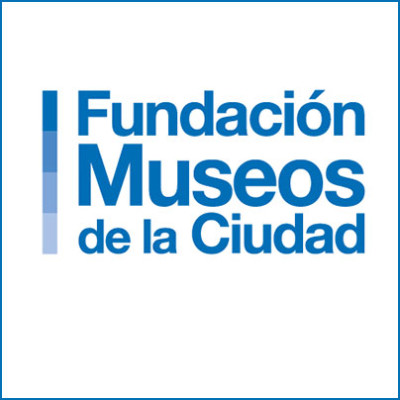 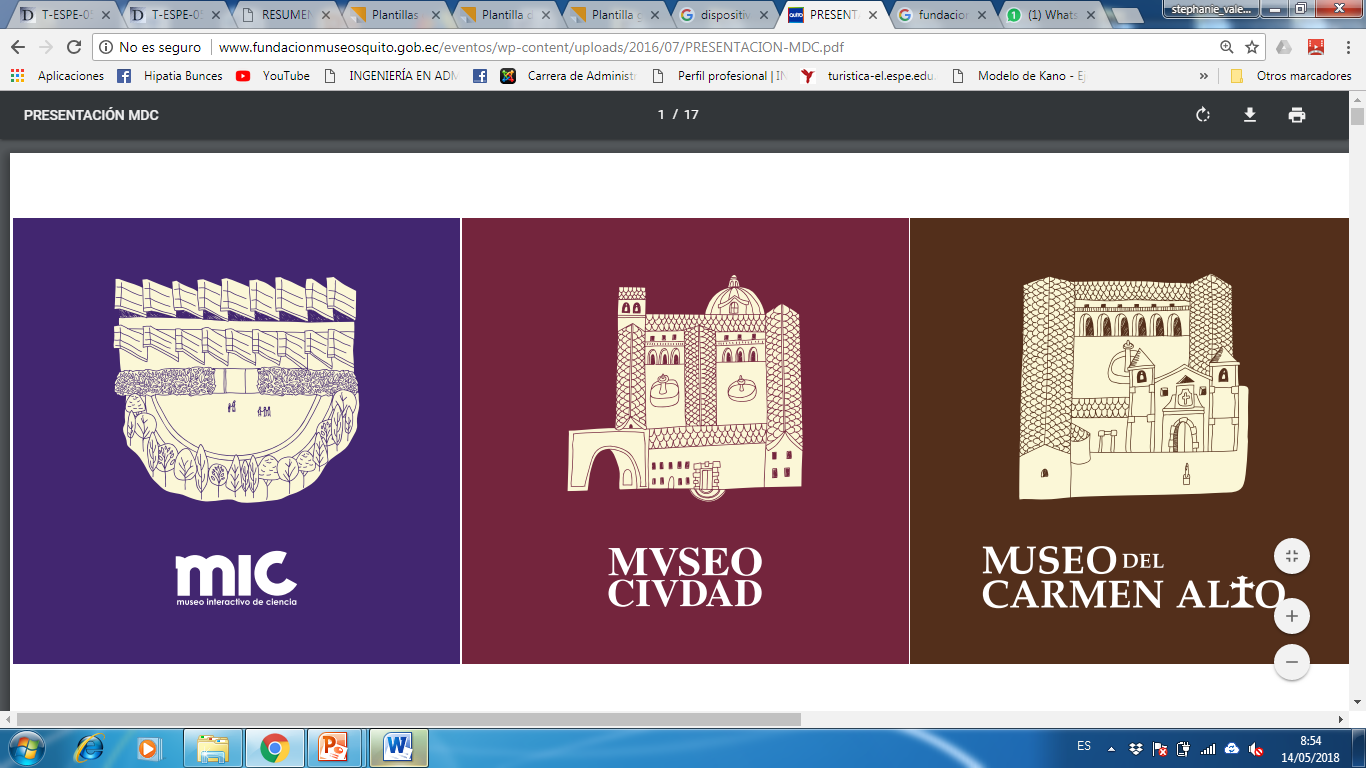 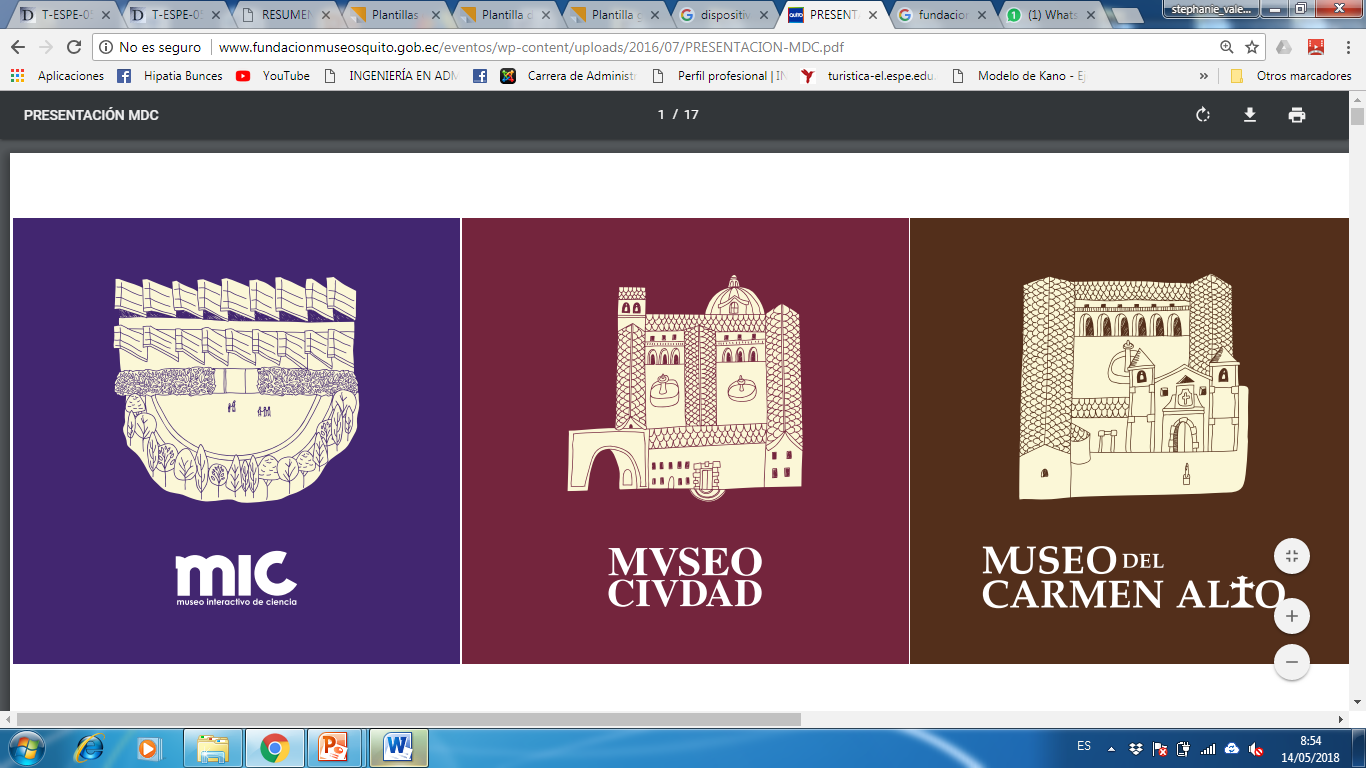 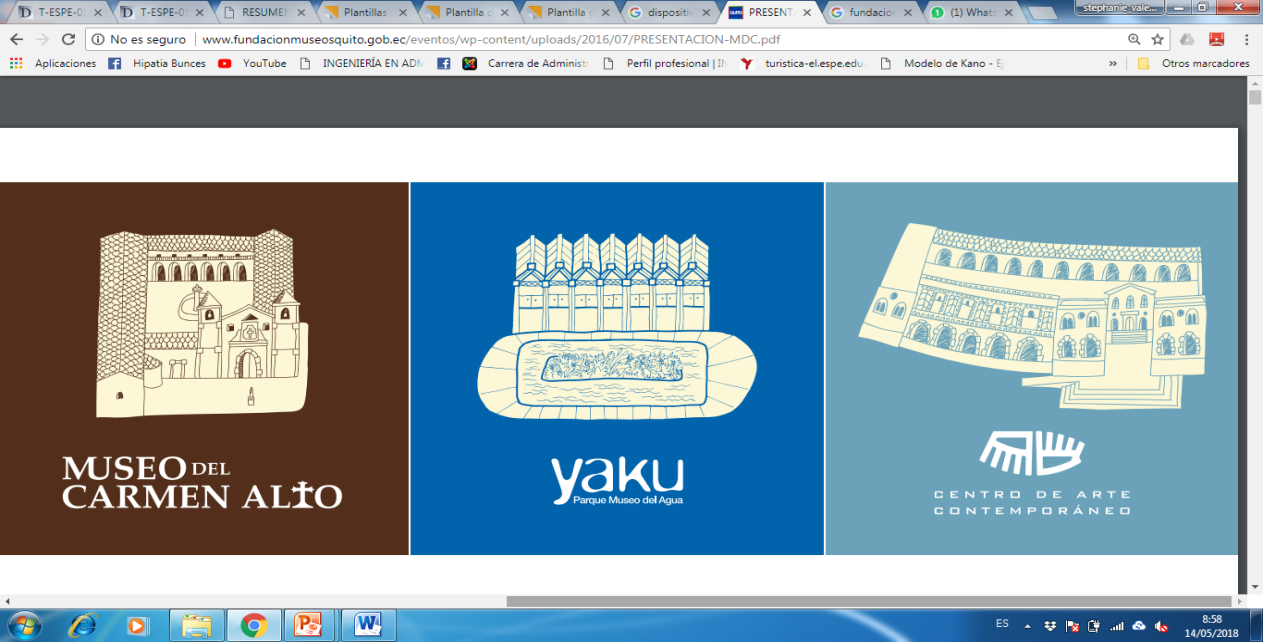 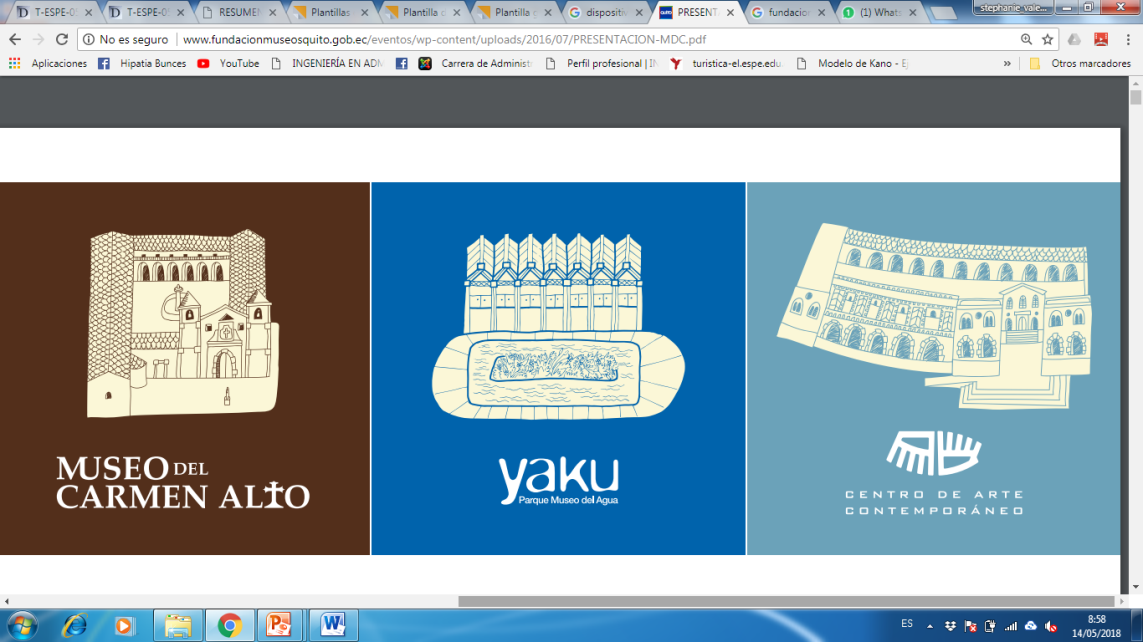 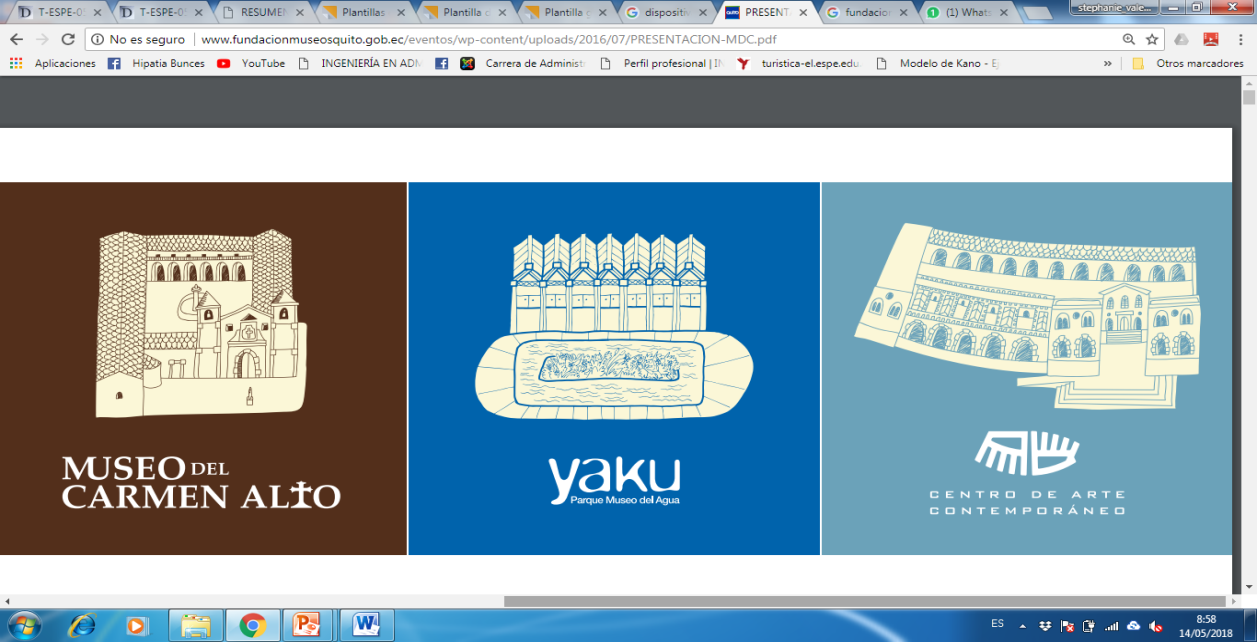 2013
2008
2011
2006
2005
Casa de Marianita de Jesús
Fabrica La Industria
Antiguo Hospital Militar
Antiguo Hospital San Juan de Dios
Tanques de agua del Placer
9
METODOLOGÍA
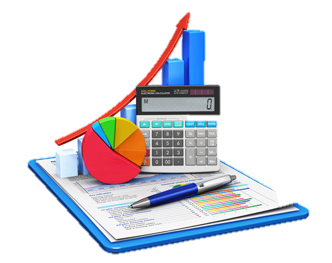 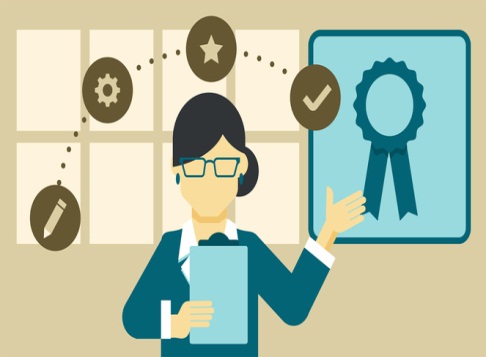 -Análisis de datos  
-Realidad del      servicio
-Características de la calidad de servicio museal.
10
goo.gl/MGx5rh
goo.gl/MGx5rh
INSTRUMENTO DE RECOLECCIÓN DE INFORMACIÓN
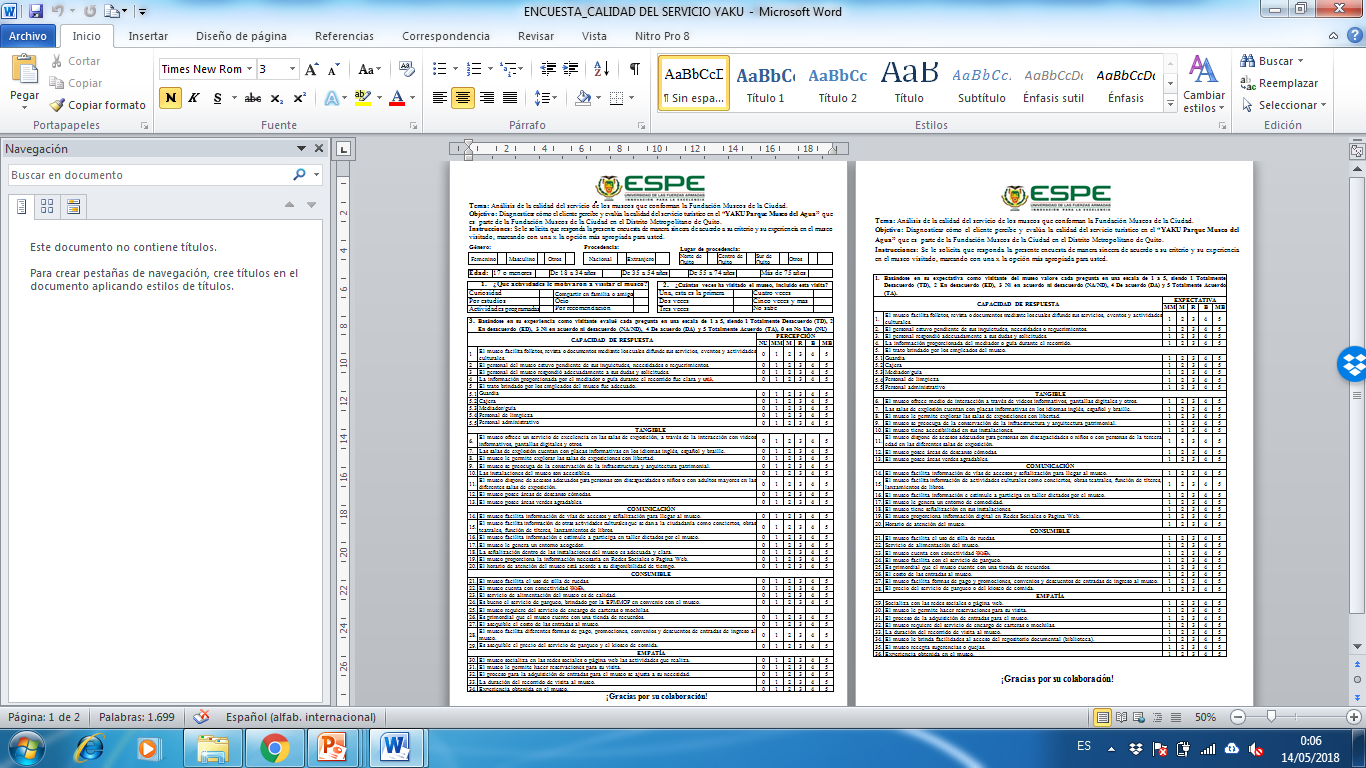 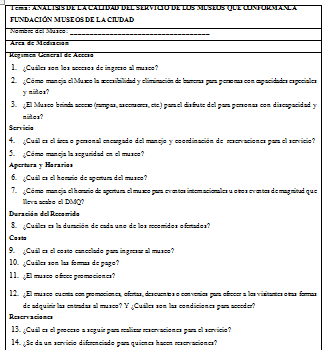 Encuesta
Entrevista
11
RESULTADOS DE PREGUNTAS INFORMATIVAS
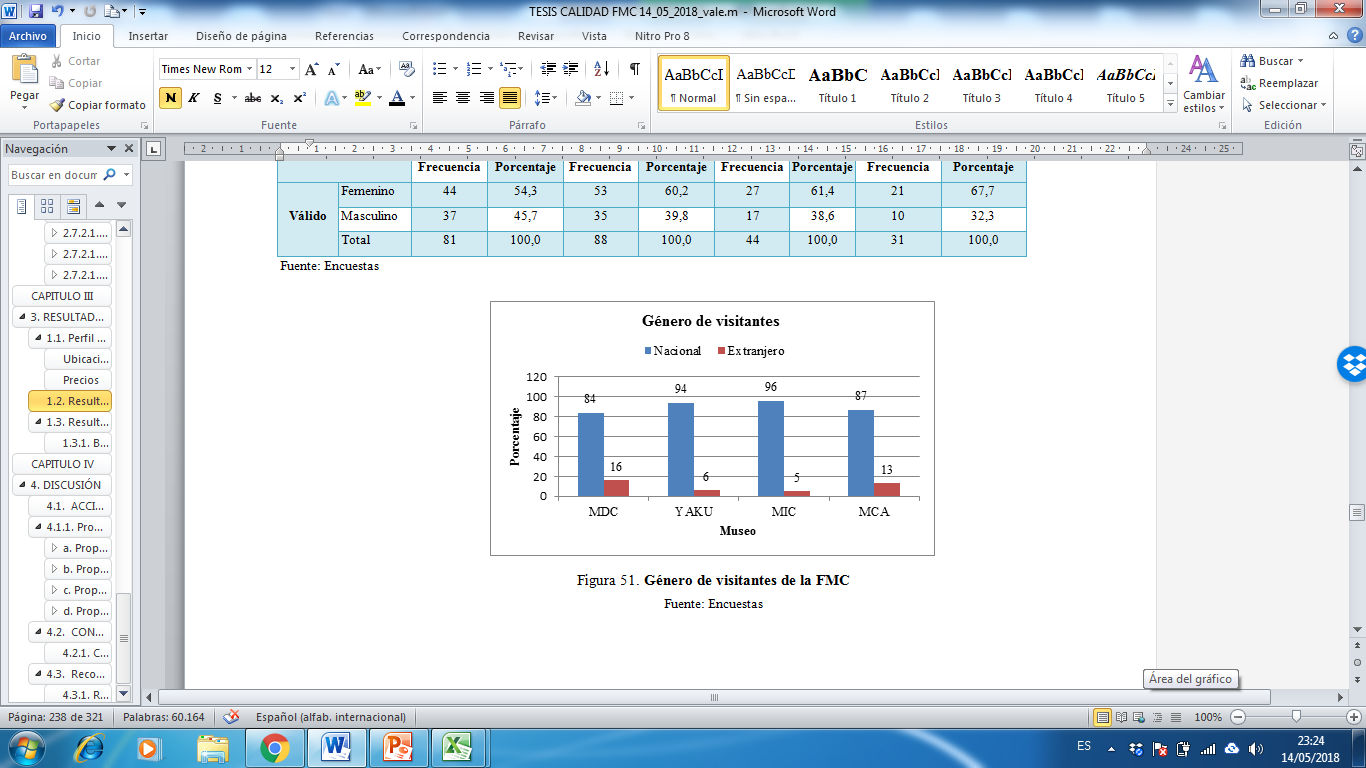 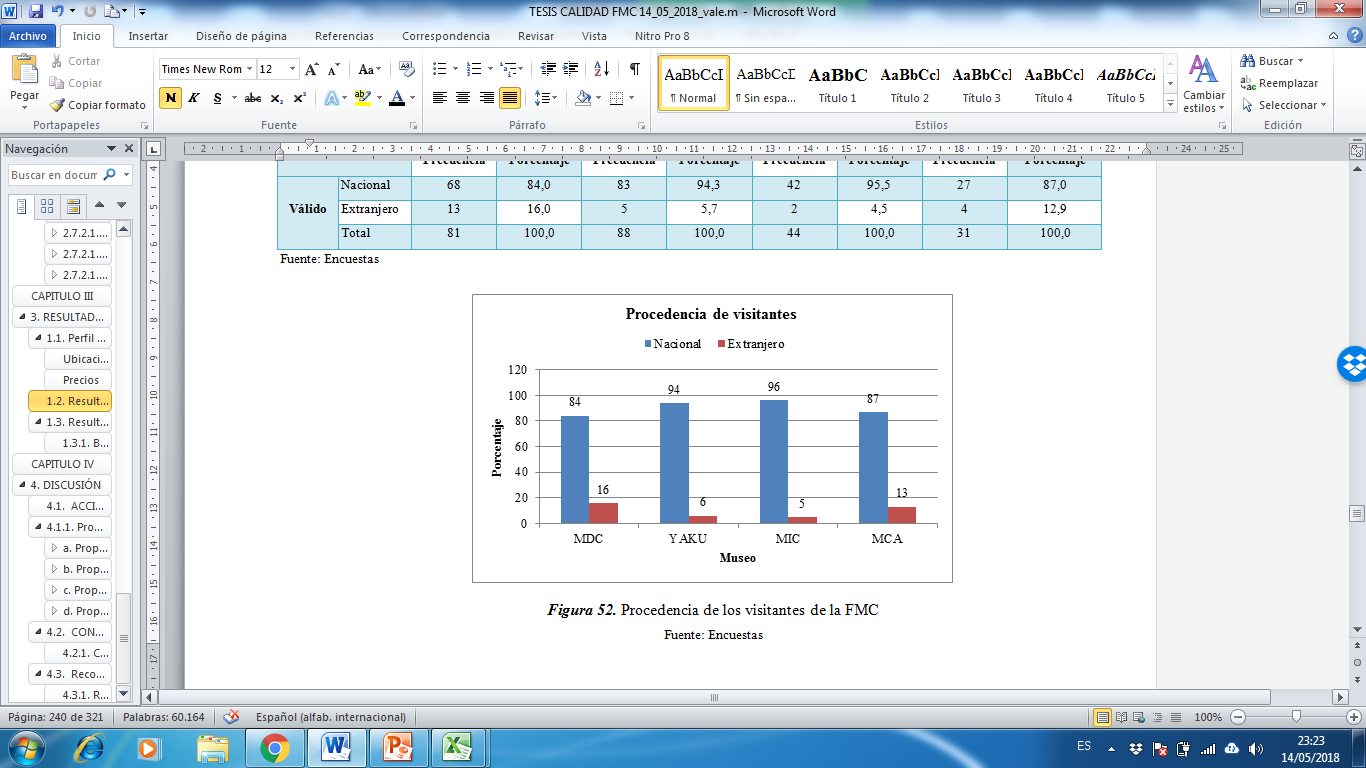 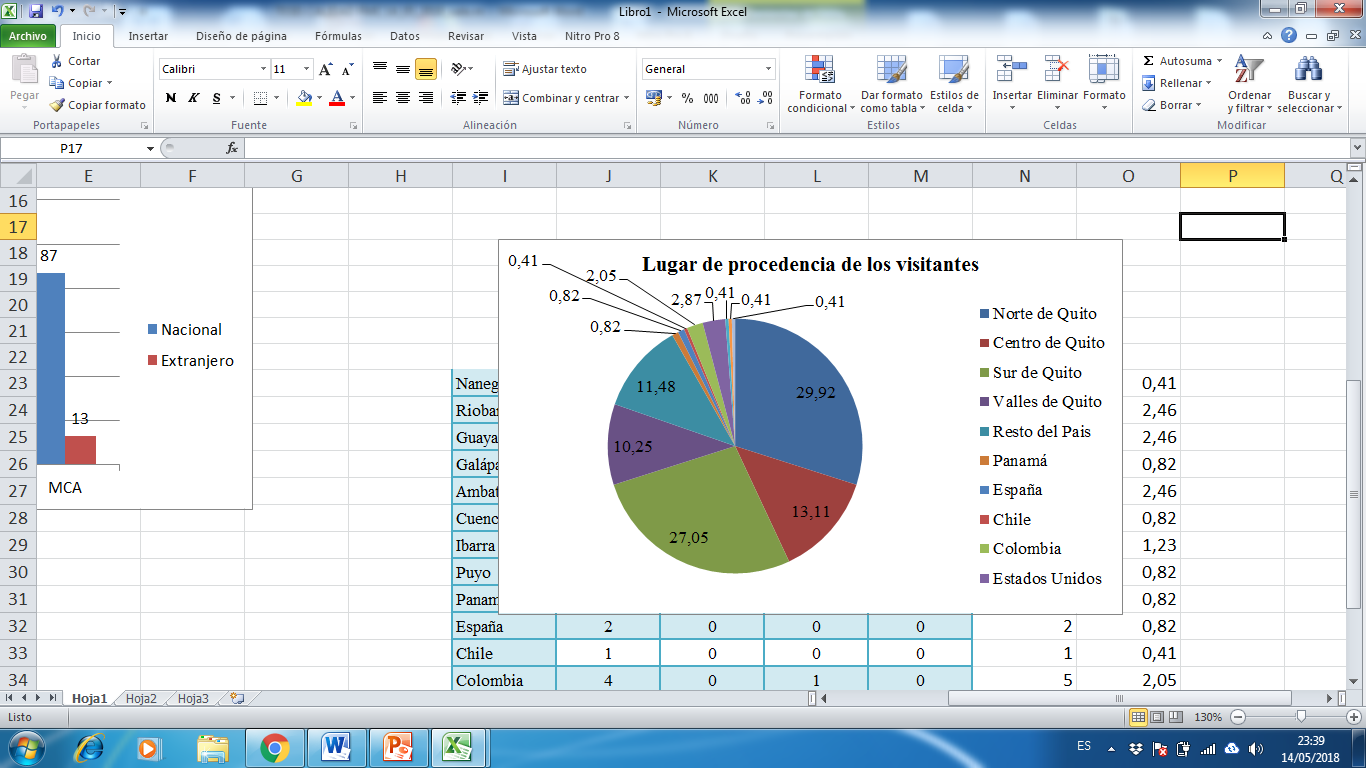 12
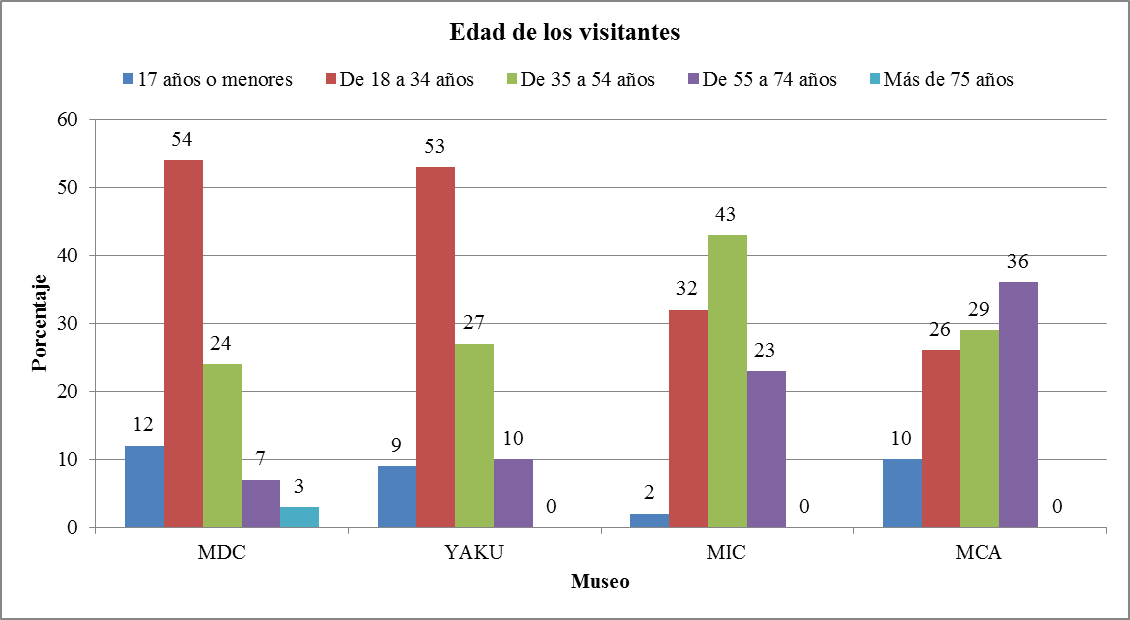 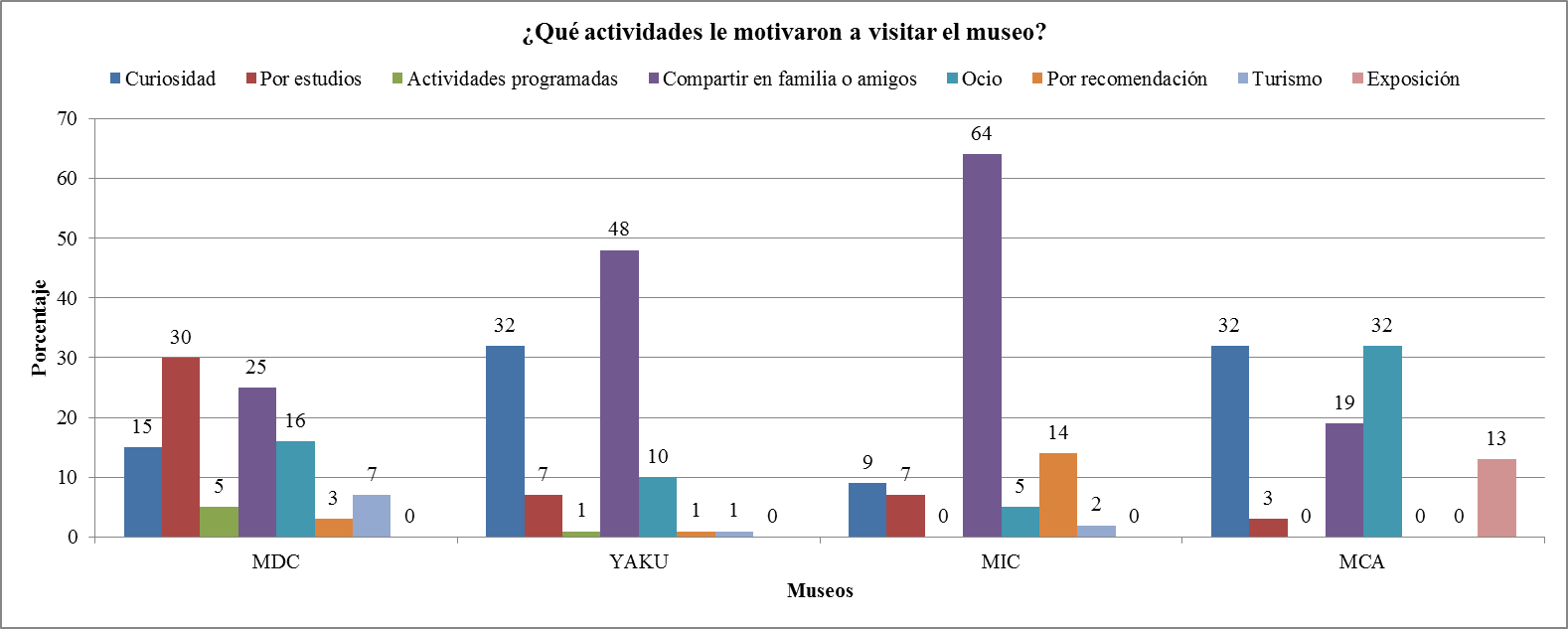 13
RESULTADOS – DIMENSIONES DE LA CALIDAD DE SERVICIO
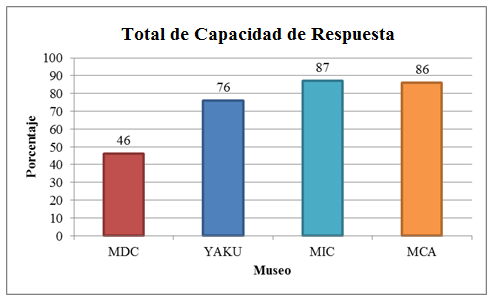 14
Resultados del Total de Elementos Tangibles
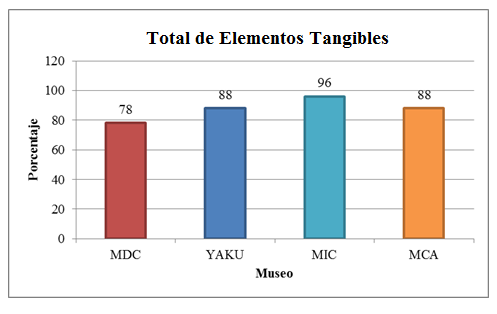 15
Resultados del Total de Comunicación
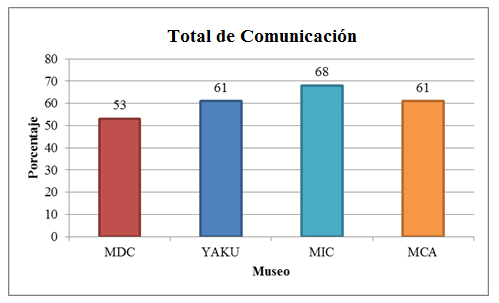 16
Resultados del Total de Consumibles
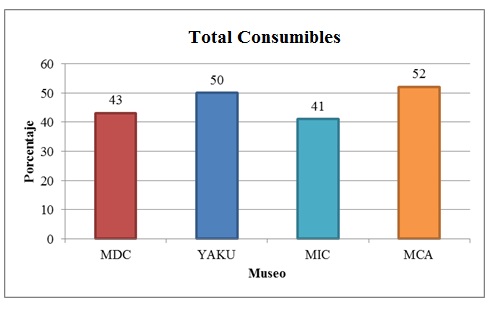 17
Resultados del Total de Empatía
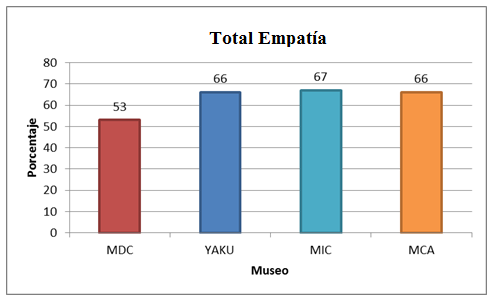 18
ACCIONES A TOMAR
20
ACCIONES A TOMAR
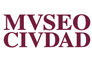 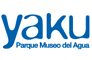 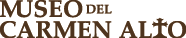 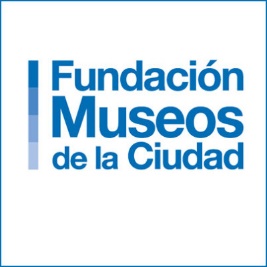 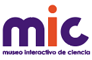 21
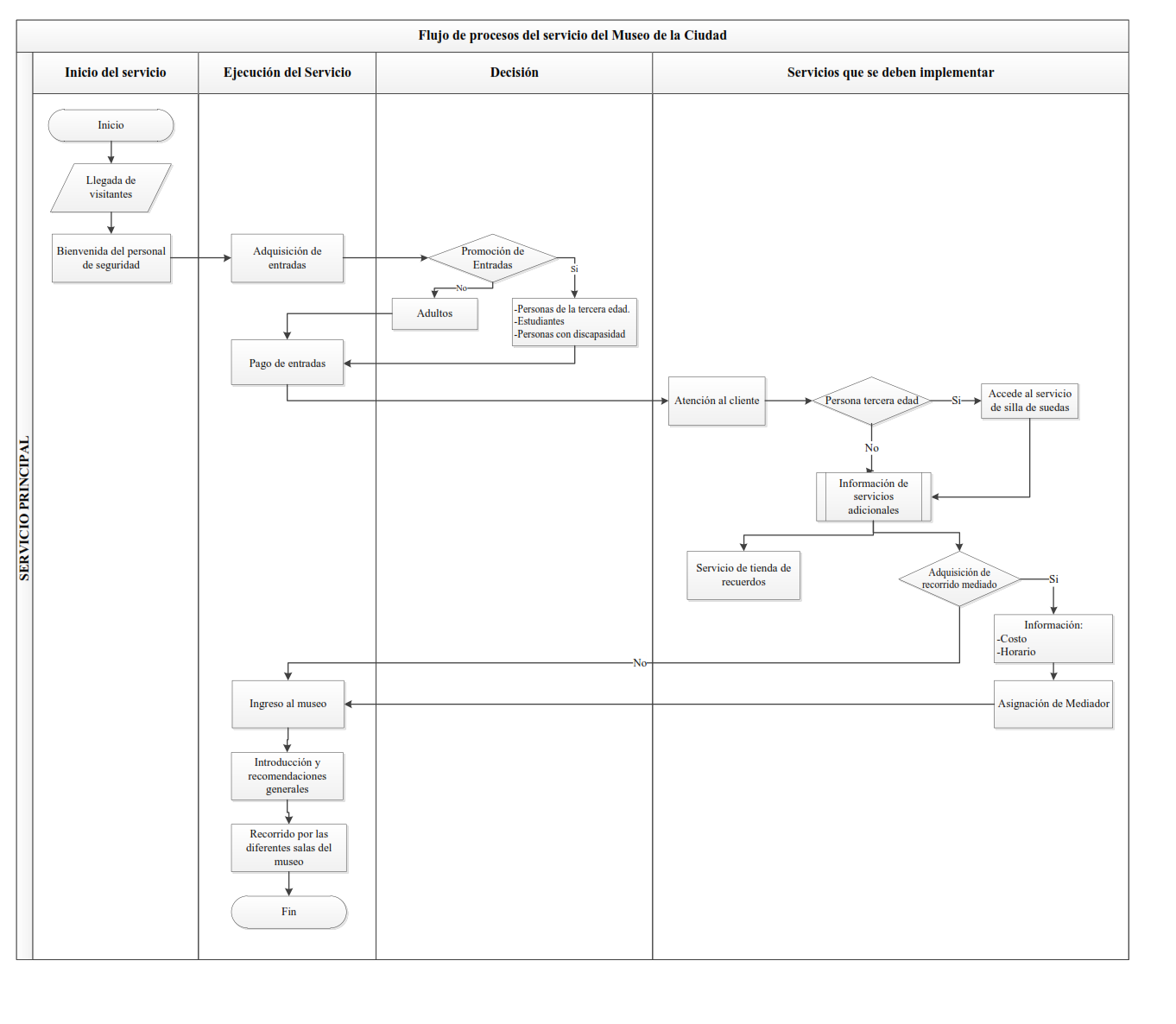 22
ACCIONES A TOMAR
-Tienda de Recuerdos
-Información de descuentos
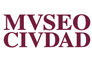 Información
-Recorridos medidos, horarios, costo
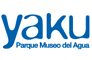 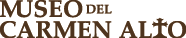 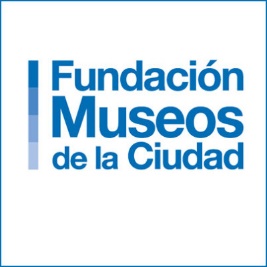 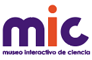 -Señalización actualizada
23
CONCLUSIONES
19
RECOMENDACIONES
24
¡Gracias!
27